Poster Printing 101
How to design and print a research poster 
 Linda Thibodeau
Sarah Wallace
What is a research poster?
A large representative piece that communicates and illustrates research outcomes to an audience

Should be well organized and concise 

Viewers should be able to view and gather the important information in less than 10 minutes

Each figure should tell its own story without requiring additional information from the presenter
Content
What to include on your research poster
Section Headers
Title - Your name, Other authors, Affiliations (UTD, Callier Center), UTD logo (see link at end)
Abstract
Introduction / Background
Research Questions
Methods / Materials
Results
Conclusions/ Discussion
References
Acknowledgements
Tables & Figures
MUCH more eye-catching than words

Say more than words too!

Use highest quality & resolution - if blurry on ppt, will be blurry on poster
Tables & Figures cont’d
Tables and figures need legends that are numbered consecutively 

Tables and Figures must be referred to in text (Figure 1 illustrates...)

All axes must be labeled 

Abbreviations should be described in the legend (FM = Frequency modulated)

See APA Manual for detailed description of proper tables and figures
References
Reference section - Follow APA style 
Author, A. A., Author, B. B., & Author, C. C. (Year). Title of article. Title of Periodical, volume number(issue number), pages.
Thibodeau, L. (2014). Comparison of speech recognition with adaptive digital and FM remote microphone hearing assistance technology by listeners who use hearing aids. American Journal of Audiology, 23(2), 201-210.
In-text reference - May use APA style or AMA superscript to save space
APA  - … (Thibodeau, 2014).           Thibodeau, 2014 found that… 
AMA - Listeners with HL were found to perform better when using the adaptive digital technology than with FM technology.1
Acknowledgements
Acknowledge individuals and entities outside the university

No need to acknowledge co-authors or UTD
Designing your poster
Design
Powerpoint is commonly used to design posters (InDesign, Illustrator, etc.)

You will build your poster in 1 powerpoint slide

Templates are available (a separate email with a template is available)

Most conferences have predetermined dimensions for the posters, as well as the orientation (landscape, portrait) 
Add these dimensions to your powerpoint (Design > Slide size (on the right side of options)
Tips
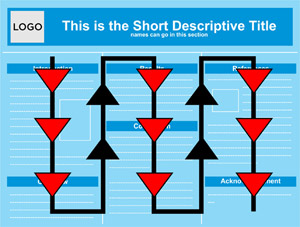 Choose colors that go well together and don't clash
3-4 colors max is a good rule

White backgrounds are preferred or light-shaded colors

Make sure your poster flows and follows the scientific method
General Tips
Keep it simple. Use bullets when possible. 
Don't overload with text
Minimum text size 32-36 pt
Section headings 56-60 pt
Title 96-100 pt
Brevity is key!
PROOFING
Print your poster on 11x14 in paper if possible and ask at least two (or more) people to read it
You can also email it to others who can then read it enlarged on a computer
The less familiar they are with your work, the better, because they may find important info that is omitted
Read it ALOUD….you often catch errors when reading it that way
Check all your TYPE fonts/sizes as it is easy to have similar headings that don’t match
Check to see that your heading boxes are aligned (if you designed it to be symmetrical)
Be sure to use correct reference after dB (HL, SPL, SL, etc)
Be sure all your citations are in reference list and every item in reference list is cited
THIBBITS
MY ALL TIME FAVORITE!!!
Use the Paintbrush tool to copy formatting from one area to another
Highlight the text/box that has the color, size, format that you want
Go to HOME in upper left corner and pull down to click on the paintbrush
Hightlight the area you want to change to match the first airea you highlighted!
MY SECOND FAVORITE!!!
If you want to line up boxes, figures, pictures and need to make just slight movements
Click on the item to line up and hold down the control key while using the up or down arrow to get very fine movements….at least smaller than I can get with moving my mouse or finger on a mousepad
Who, When, & Whereof poster printing
Who to contact
When to contact
Where to go
Who, When, Where
Rocky Shen: shen@utdallas.edu
Andrew Ona: axo121330@utdallas.edu

Rocky and Andrew optimize posters for printing and handle the large printer

You must email bbsstech@utdallas.edu to make an appointment for printing
Who, When, Where
Schedule from 9:00AM-4:30PM Mon-Fri. 

Appointments should be made at least four days in advance to avoid scheduling issues.

Posters may take from 30min - 2hrs to print - bring something to do

Rocky and Andrew's offices: GR 4.307 and .309 - meet here at print time! 
Printer room is in the GR 4.9 corridor room .902
Printing Day
Bring a flash drive with a pdf version of your poster as well as youroriginal poster file format (.ppt etc)
Email poster to yourself as well prior to printing appointment just in case!
For posters printed at sizes smaller than printing paper, there will be excess white space that will need to be cut
A steady hand with scissors or a couple dollars at kinkos will take care of the excess
Bring a poster tube (from your mentor, Thibodeau lab, or Kinko’s) to safely carry your MASTERPIECE when it is done
Put your name/phone # on the tube when you travel
Handouts
Print about 30-40 copies of your poster on 8.5x11 paper with your email at the bottom so someone with further interest may contact you
You can attach these handouts in a “folder pocket” at the bottom of your poster stand with push pins
AFTER THE SESSION
The poster can remain up usually until some final cutoff time after which they will “trash it”
Take your poster down and roll it back up in the poster tube and 
                     BRING IT BACK TO UTD
Before BBS offered the poster printing service, it might cost $125 to print a poster commercially so you have created a valuable reflection of your hard work and we want to display it locally for others to see
Check with your mentor about where it can be hung when you return
Oral Presentation
Dress professionally and stand by your poster for the designated time 
EAT BEFORE you are going to stand at your poster for 1-2 hr rather than juggling food/drink while you try to look professional (this is not the time however to try a new dish)
If you are coauthor, you may arrange to take turns standing at the poster so you can see other posters
PRACTICE YOUR BRIEF BUT THOROUGH EXPLANATION…DON’T WING IT!
Ask your observer if they have ever worked with ???
Ask if they would like you to give an overview or if they would like to read the poster
Start with rationale…What we wanted to learn was……
End with takehome message and/or plans for future work
Ask if they have any questions or would like a handout
AudiologyNOW! 2015
Where: Tower View and Park View on the Concourse Level of the Henry B. Gonzalez Convention Center 
When: 12:00pm on Wednesday 3/25 through 12:00pm on Saturday 3/28
Poster Reception: Friday 3/27 from 1:30-3:00 PM  
You are expected to be by at your poster to present and discuss with attendees.

http://www.audiology.org/sites/default/files/PosterInformation.pdf
Remember...
Your poster reflects your hard work so be very detailed with it.

Include your own style and personality. Express yourself and your work!

Most importantly - have fun!
Resources for research posters
Making a research poster
http://srdc.suagm.edu/PDF/Presentations/scientific_poster_presentation1.pdf
http://people.eku.edu/ritchisong/posterpres.html
http://www.ncsu.edu/project/posters/examples
http://colinpurrington.com/tips/poster-design
Templates and logos
http://www.utdallas.edu/brand/logos/utdlogo/index.html 
http://www.utdallas.edu/brand/utd_templates/posters.html
Writing and editing assistance
http://www.utdallas.edu/studentsuccess/writing/
http://www.sfedit.net
Poster Template
The next two slides are examples of posters. 
The first one is a complete poster to show you layout, reference to figures, use of sections, format etc.  
The second one is a template that you can use to “build” your poster.
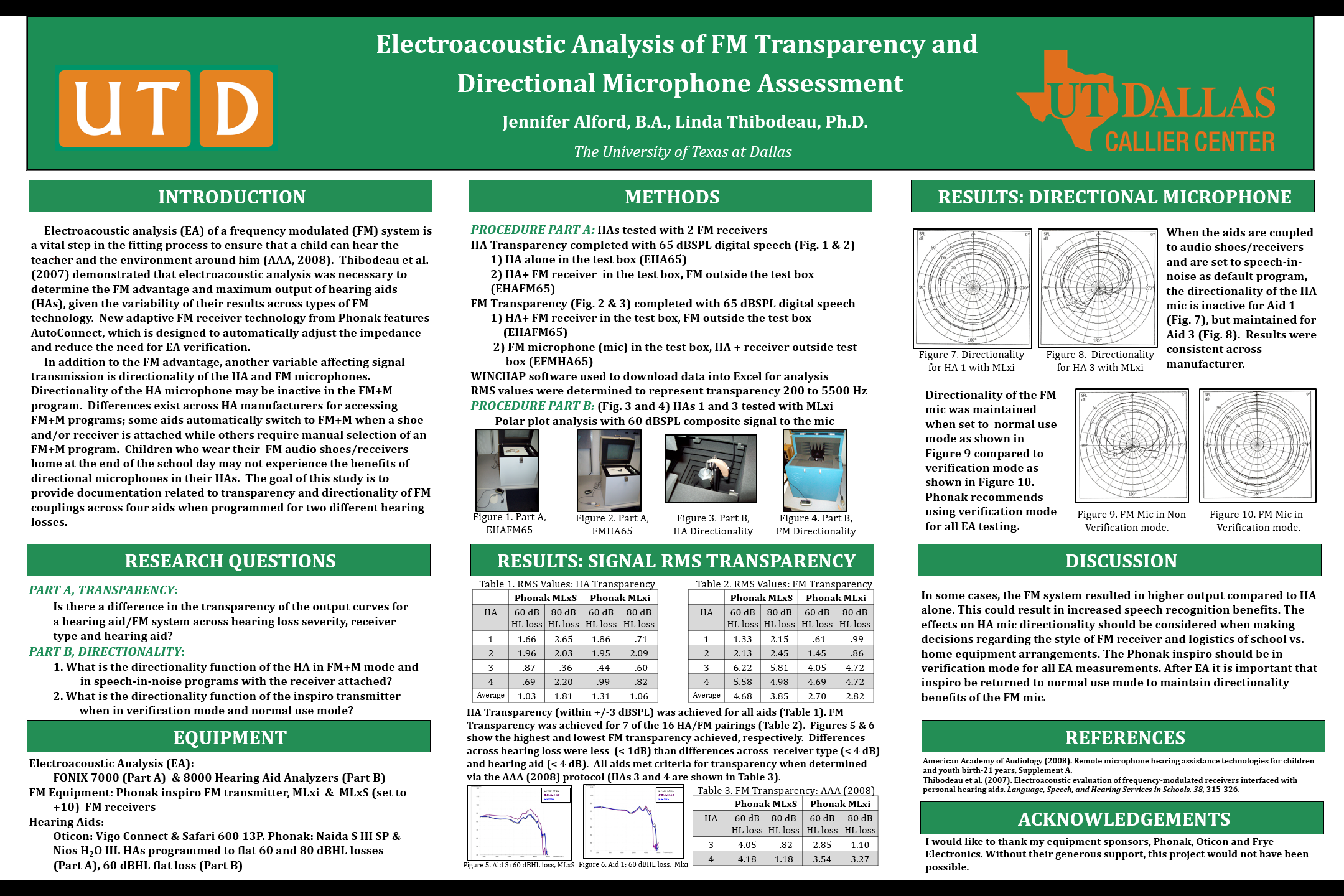 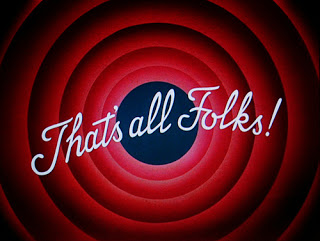